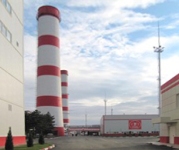 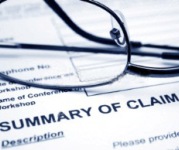 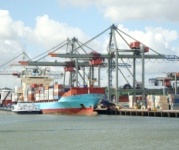 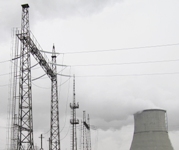 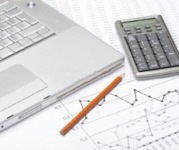 Современные проблемы отечественного  страхования
 и  пути их решения с использованием  потенциала 
механизма независимого урегулирования убытков
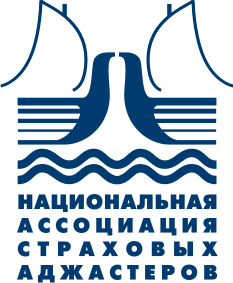 Александр Пономарев 
Вице-президент НАСА

IBF,    18-22 сентября 2014
Российский страховой рынок-2014:
негативные тенденции
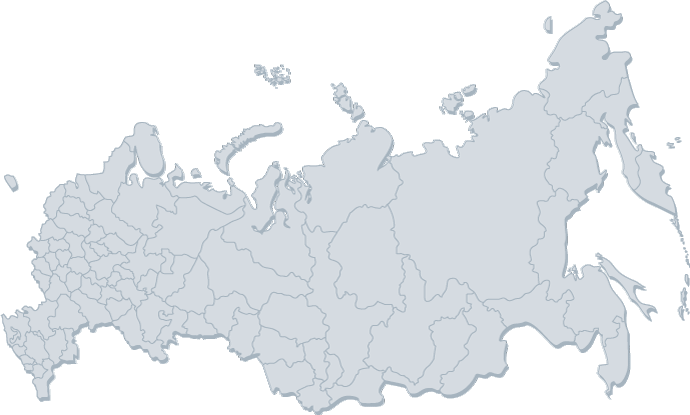 Негативные тенденции:
снижение доверия Страхователя к результатам урегулирования убытков сотрудниками страховых компаний
 более негативное отношение Страхователя к институту страхования в целом
Причины:
практика многих страховщиков отправлять клиента за страховой выплатой в суд
уход недобросовестных страховых компаний с рынка без выполнения обязательств
Занижение выплат затягивание процедур выплат
Российский страховой рынок-2014:
негативные тенденции
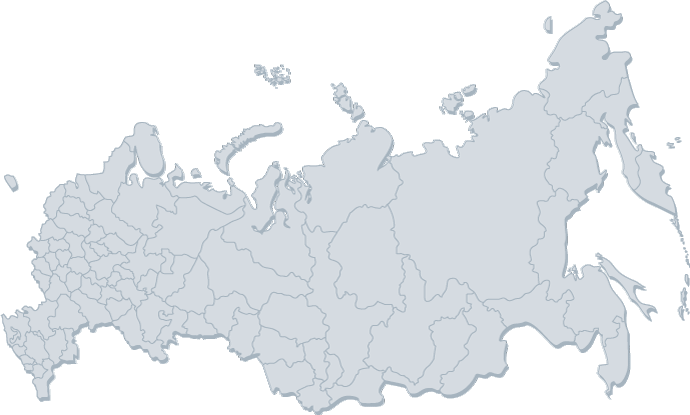 Негативные тенденции:
скептическое  отношение  зарубежного перестраховочного рынка  к российской системе страхования
Причины:
в ряде случаев при реализации убытка имеет место не столько справедливое его урегулирование, сколько желание  прямого Страховщика «удержать» Страхователя «за счет» Перестраховщика
Российский страховой рынок-2014:
негативные тенденции
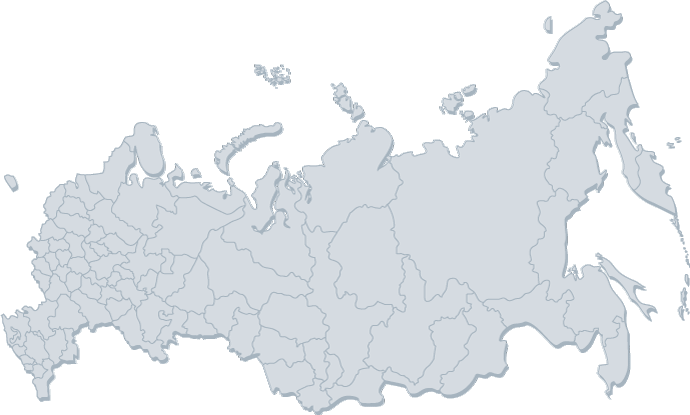 Негативные тенденции:
несение Страховщиком повышенной рисковой нагрузки
Причины:
Недобросовестность Страхователя (преднамеренное страховое мошенничество, подписание «кабальных» договоров страхования) 
Недостаточная компетенция Страховщика
Российский страховой рынок-2014:
негативные тенденции
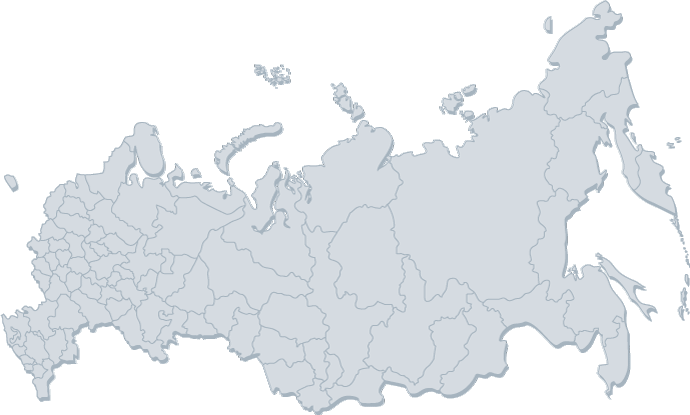 Негативные тенденции:
проблемы   и конфликты при урегулировании убытков
невозможность Страховщика отвечать по своим обязательствам
Причины:
недостаточно высокий профессиональный уровень андеррайтинга
недостаточная  проработка условий договоров страхования и перестрахования
Проблемы современной страховой отрасли в РФ
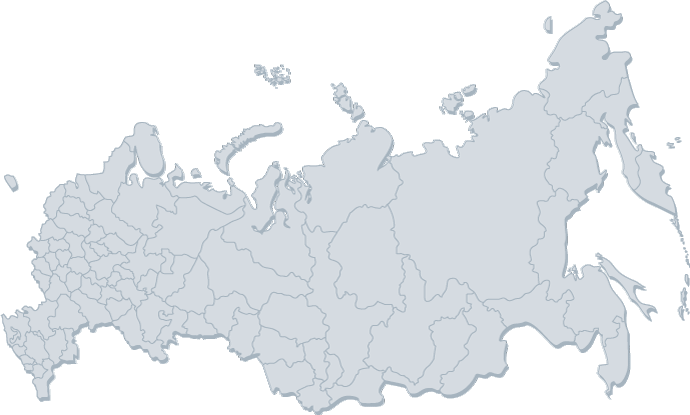 четкие, прозрачные и справедливые  условия взаимоотношений на стадии урегулирования убытка рынком до сих пор не выработаны
досудебные правовые механизмы  урегулирования разногласий  отсутствуют
судебная практика противоречива и небезупречна
появились   признаки стагнации и   упадка
 темпы прироста валовой премии сократились
 убыточность  выросла
Развитие страхового рынка
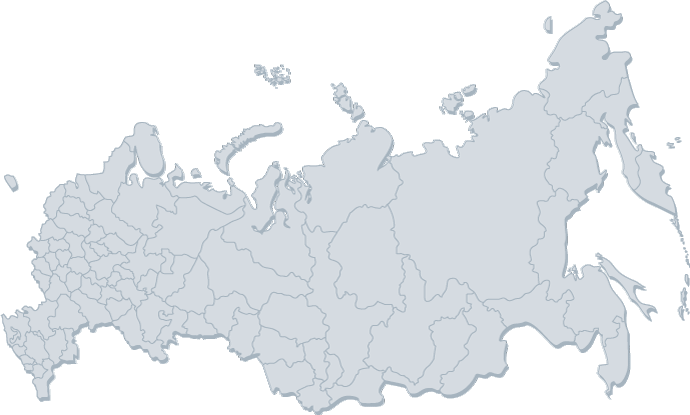 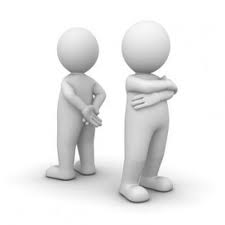 Залог успешного развития
 страхового рынка – взаимное доверие его участников
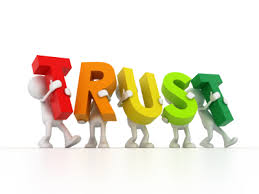 Роль Аджастеров на страховом рынке
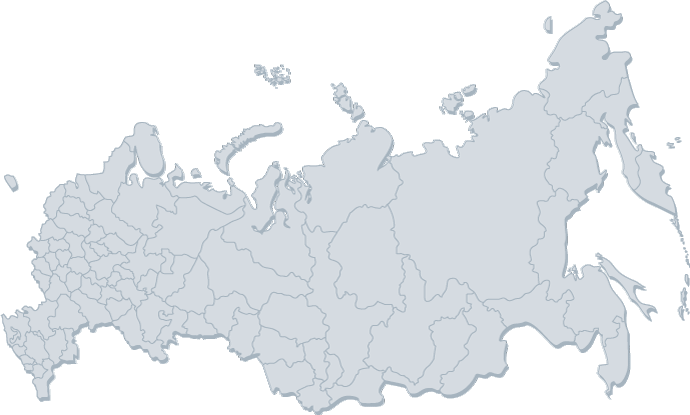 Улучшение качества страхования
Совершенствование механизма урегулирования убытков
При наступлении страхового убытка неизбежно возникает потребность в его объективной и незаинтересованной оценке, результаты которой не нашли бы аргументированных возражений у всех сторон договора страхования
Современное состояние 
отрасли урегулирования убытков в РФ
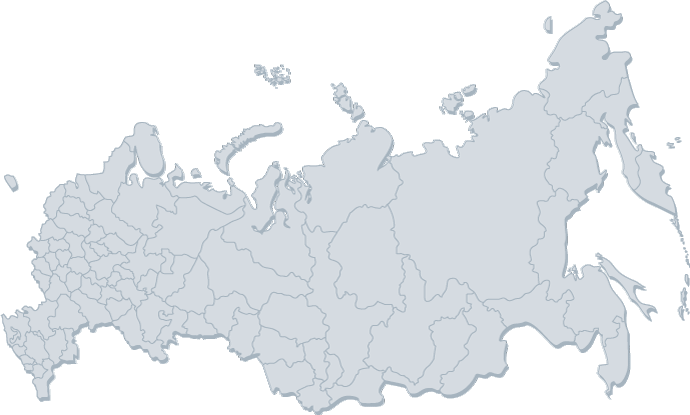 сотрудники отделов урегулирования убытков страховых компаний
сотрудники  специальных подразделений страховых брокеров
компании - независимые эксперты по урегулированию страховых событий
локальные отделения  ведущих международных аджастерских брендов
компании со 100%  российским участием, имеющие франшизы  международных аджастеров
российские компании,   созданные экспертами с опытом работы в зарубежных аджастерских компаниях
Функционал Аджастера
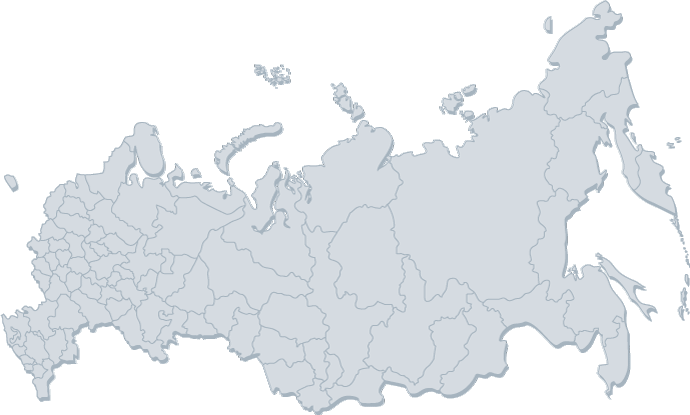 Аджастер – Loss Adjuster – физическое или юридическое лицо, привлекаемое стороной  договора страхования  c целью  решения вопросов по урегулированию заявленных претензий Страхователя
Ф
У
Н
К
Ц
И
О
Н
А
Л
Проведение независимого страхового расследования
Анализ обстоятельств и причин аварийного события
Организация специализированных экспертиз
Анализ условий договора страхования
Оценка размера убытка и ответственности  страховой компании
Выдача рекомендаций по минимизации ущерба
Предстраховой риск-сюрвей
Роль Аджастеров на мировом страховом рынке
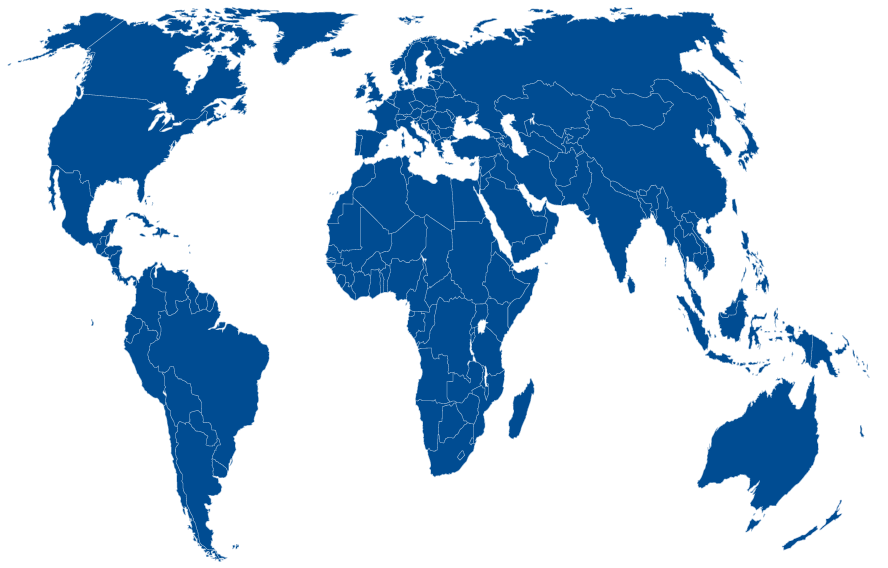 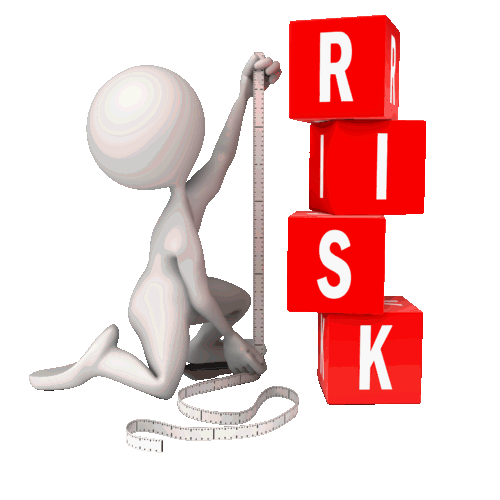 Профессия Страхового Аджастера существующая  более 150 лет  сегодня прочно закрепилась на страховом рынке во всем мире
Аджастинг - это, в первую очередь,  философия классического, справедливого страхования  в ее практическом применении, позволяющая настроить  отношения  между  страхователем и страховщиком на их критической стадии – стадии урегулирования убытка
Повреждение оборудования и конструкций
 цеха производственного комплекса
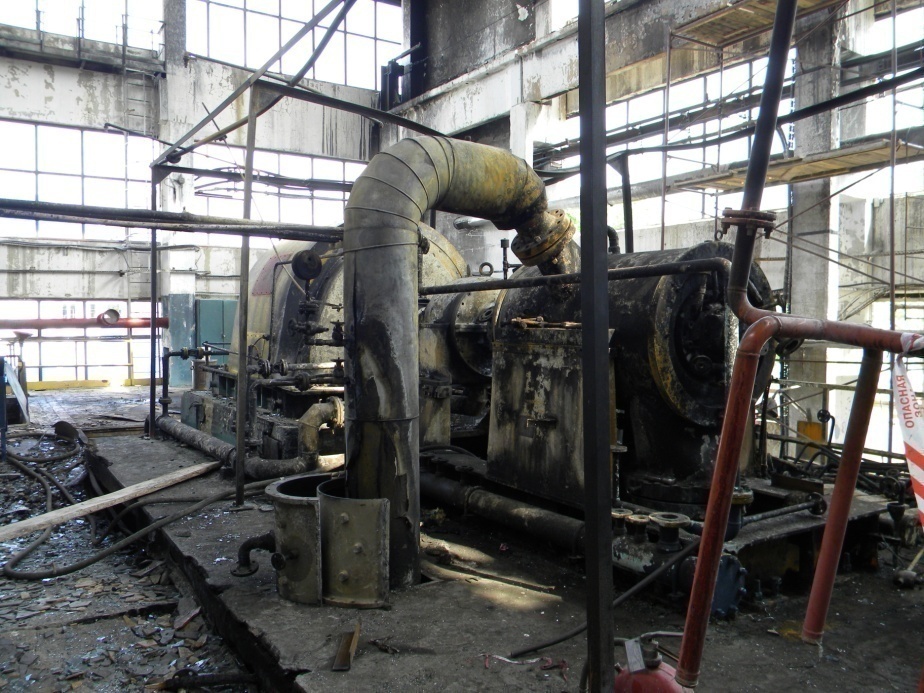 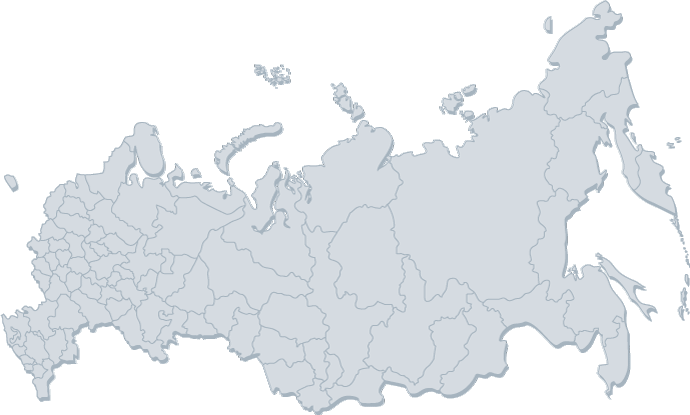 Исходные данные: Восстановительные  расходы Страхователь нес в рублях в течение года. В период восстановления  курс рубля  резко упал. 

Расходы на воcстановление: RUR
Страховая  сумма:  USD
Безусловная франшиза:  USD
Конфликт на сумму 50 000 USD
Проблема:  Отсутствие  единого мнения в отношении даты  перевода  USD франшизы в валюту убытка RUR (? происшествия/восстановления/возмещения )
Решение: Аджастер аргументировал сторонам, что их взаимные обязательства  определяются не в валюте убытка (RUR), а в валюте договора страхования(USD).
Итог: Все RUR расходы  переведены в USD на даты их несения страхователем, из полученной USD суммы убытка вычтена USD франшиза. Итоговая  USD сумма  возмещения была переведена в RUR на дату выплаты страхового возмещения.
Пожар на предприятии
 по производству оптико-электронных приборов
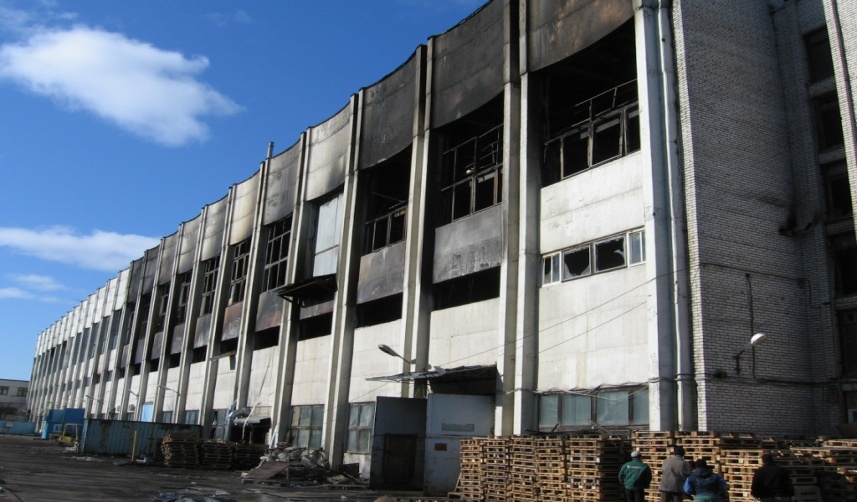 Исходные данные: PD (здание и оборудование). Страховая стоимость договором не  определена
Претензия: 203.804.860 руб. 
Урегулирование: 107.519.978 руб.
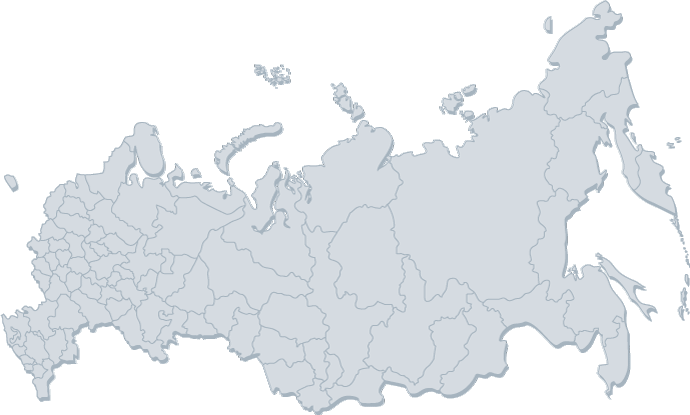 Проблема: Объемы работ, указанных в проектной и рабочей документации на восстановление не соответствовали объемам реальных повреждений, определенных в процессе  осмотров. аджастером. В проект по восстановлению были включены улучшения. Отсутствовала возможность провести проверку на неполное имущественное страхование.
Решение: была привлечена оценочная организация для определения действительной стоимости пострадавшего имущества на дату заключения договора страхования и стоимости восстановления с учетом износа.
Итог: По результатам выполненного анализа и расчетов было рекомендовано урегулирование убытка. Было выявлено неполное имущественное страхование.
Возгорание трансформатора
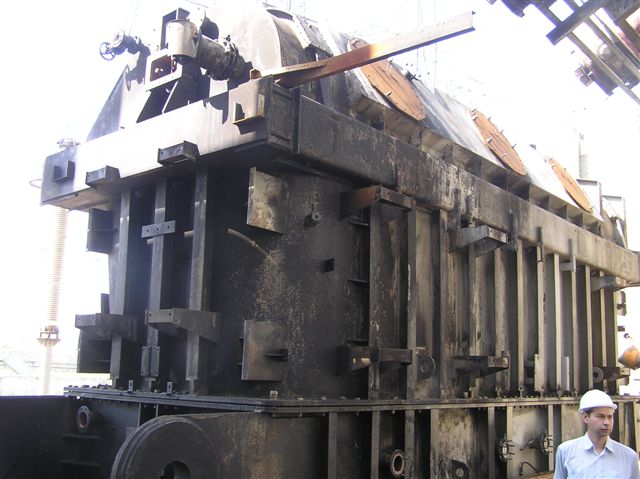 Исходные данные: Гибель трансформатора 1987 г.в. накануне  модернизации. 
Базис возмещения NRV, при этом улучшения исключены из покрытия.

Претензия: 160,000,000 руб.
Урегулирование: 86,000,000 руб.
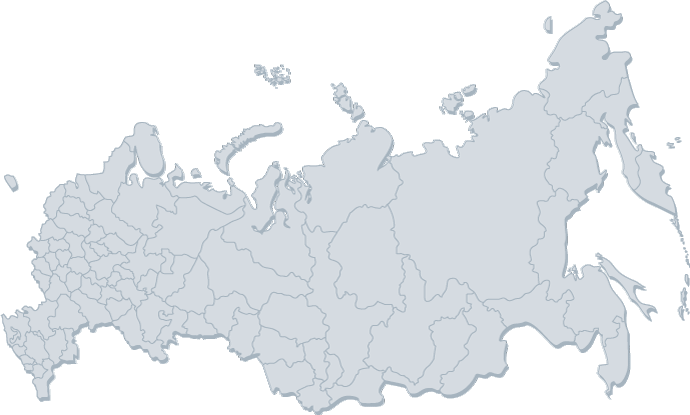 Проблема: отсутствие  на рынке предложений по  новым аналогам поврежденного  оборудования, отсутствие детализации по объемам восстановительных работ
Решение: Аджастер выделил объем модернизации, рассчитал гипотетическую  стоимость аналога, убедил Стороны в адекватности суммы урегулирования
Итог: Страхователем установлен новый трансформатор усовершенствованной модели, возмещение составило условную стоимость нового аналога погибшего оборудования
Повреждение стеклопакетов
 на светопрозрачном куполе ТРЦ
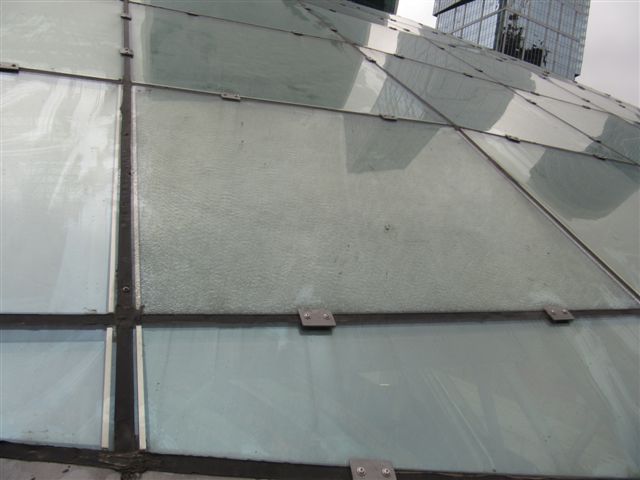 Исходные данные: повреждение  200 стеклопакетов . Рядом  идет строительство  высотных зданий.
Претензия: 703,998,67 USD
Франшиза: 250,000 USD по СМР, 2,000 USD по бою стекол 
Урегулирование: 136,998,32 USD
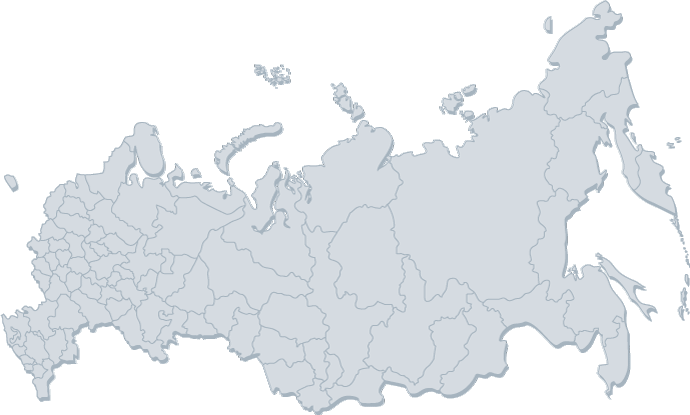 Проблема: неизвестно  время, обстоятельства и источник повреждений
Решение:  Аджастером были выделены области сосредоточения поврежденных стеклопакетов, прилегавших к границе участков СМР.
Каждая  такая  область - отдельный страховой случай / франшиза СМР. 
Повреждения единичных стеклопакетов, удаленных от СМР, - отдельные страховые случаи  / франшиза по бою стекол.
Итог: Предложенный сценарий урегулирования был принят всеми участниками
Авария
 на СШГЭС
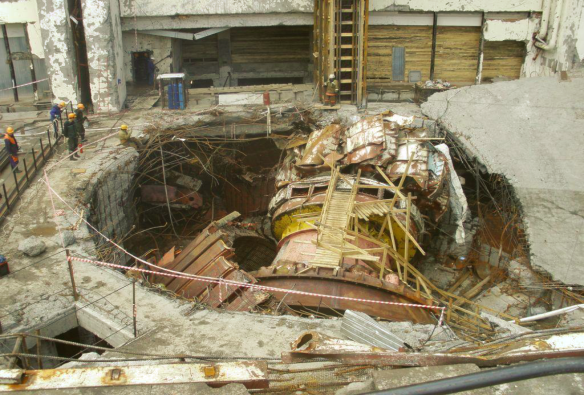 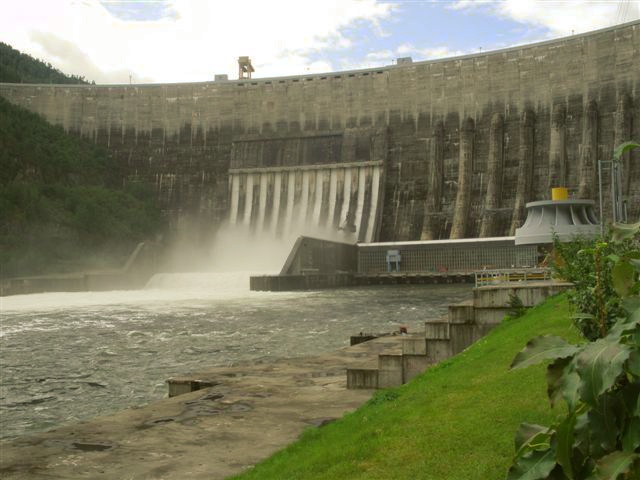 Исходные данные:  базис возмещения  по оборудованию признанному погибшим 
Перестраховочный слип -  остаточная стоимость
 Прямой договор -  полная  восстановительная стоимость
 страховая стоимость и там и там  - баланс
Претензия:   200 млн. USD
Спор - 150 млн. USD
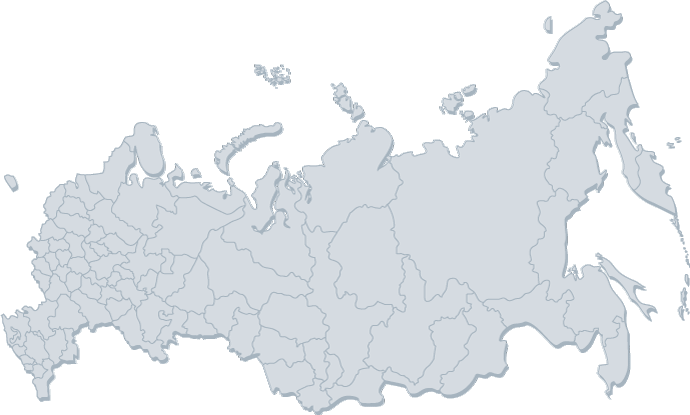 Проблема:  Разногласия между страховщиком и перестраховщиками  в отношении применение базиса возмещения по затратам на замену погибшего  оборудования между страховщиком и перестраховщиками
Решение: аджастеру  удалось   аргументировано убедить  рынок,  что вне зависимости  от  условий договора перестрахования следует применять  превалирующее Российское право – к возмещению  балансовая стоимость
Итог: Европейский  перестраховочный пул согласился с мнением  аджастера и выплатил возмещение в полном объеме
Основные принципы Аджастера
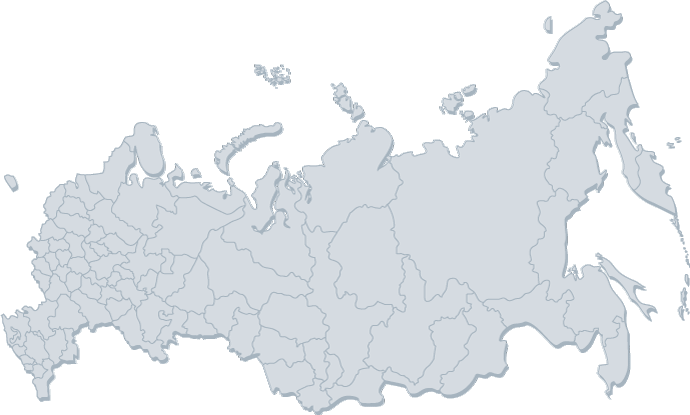 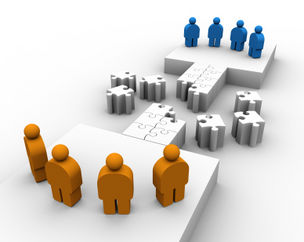 Помочь  участникам  страховых отношений вернуть доверие к институту страхования – сегодня это  главная задача  работы аджастера
Цели достигаемые путем развития отрасли
 независимого урегулирования убытков в РФ
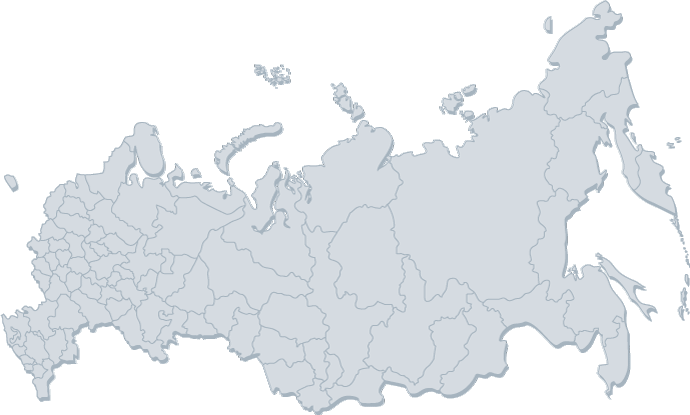 Современное состояние 
отрасли урегулирования убытков в РФ
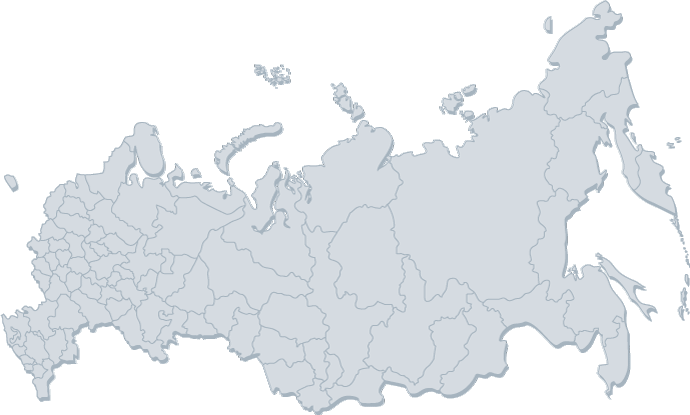 Одна из  проблем отрасли - отсутствие законодательно закрепленных инструментов независимого урегулирования убытков и оценки рисков
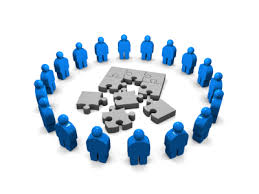 Отсутствие в РФ профессии
 Страховой Аджастер
Не использование  в полной мере  потенциала аджастинга отражается  на  качестве и эффективности отечественного страхования
Современное состояние 
отрасли урегулирования убытков в РФ
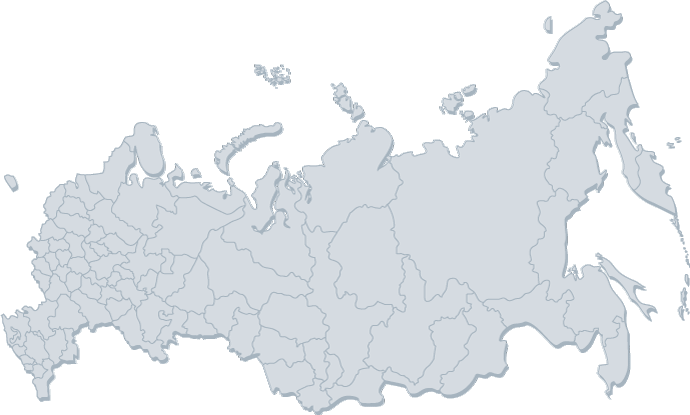 Размер убытка
Современное состояние 
отрасли урегулирования убытков в РФ
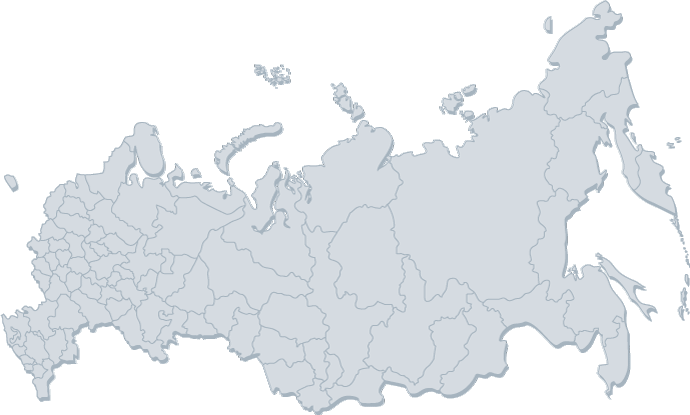 Тенденции в сфере массовых видов страхования:
традиционная  процедура урегулирования убытков сотрудниками страховых компаний и страховых брокеров
Причины:
Следствия:
Страхователь не знает  об альтернативной возможности  урегулирования убытков
ценовая политика аджастинга
недоверие Страхователя к результатам урегулирования
сниженный спрос на страховые продукты
Развитие отрасли независимого
урегулирования убытков: реализованные проекты
В 2010 г. создана Национальная Ассоциация Страховых Аджастеров, вошедшая в состав Европейской Федерации Лосс-Аджастеров (FUEDI)
Подготовлена Концепция развития отрасли независимого урегулирования убытков
Сформулированы поправки в Закон о страховом деле
Разработан  проект Закона об аджастерской деятельности  (даны определения понятия Страхового аджастера, Страховой аджастерской деятельности,  сформулированы основные права и полномочия независимого аджастера; основные функции и обязанности; регламентация ответственности)
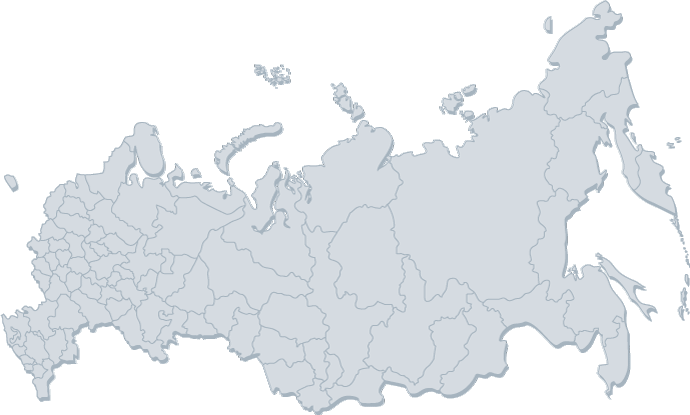 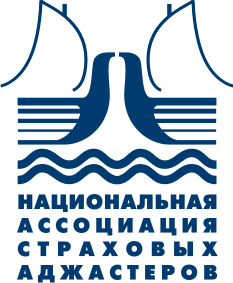 Развитие отрасли независимого
урегулирования убытков: реализуемые шаги
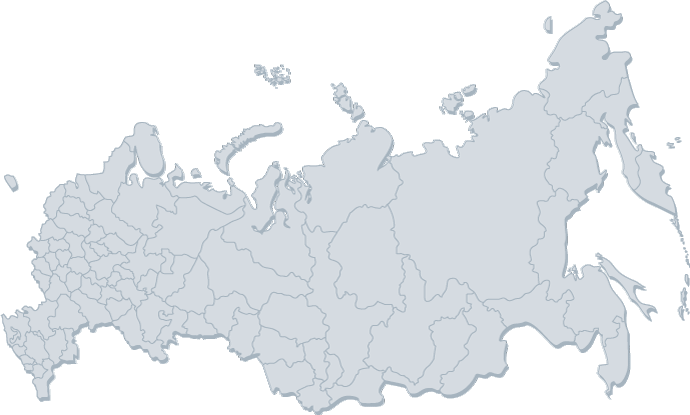 Силами специалистов-аджастеров создается образовательный курс по специальности «Урегулирование убытков» на базе Финансового Университета при Правительстве РФ
Фактически разработана и  отлаживается компьютерная  образовательная программа дистанционного обучения совместно с  FUEDI 
На базе европейских профессиональных стандартов разрабатывается система аттестации и сертификации специалистов по урегулированию убытков
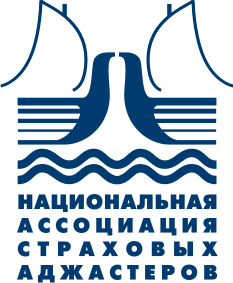 Повреждение ГРЭС
 в результате противоправных действий
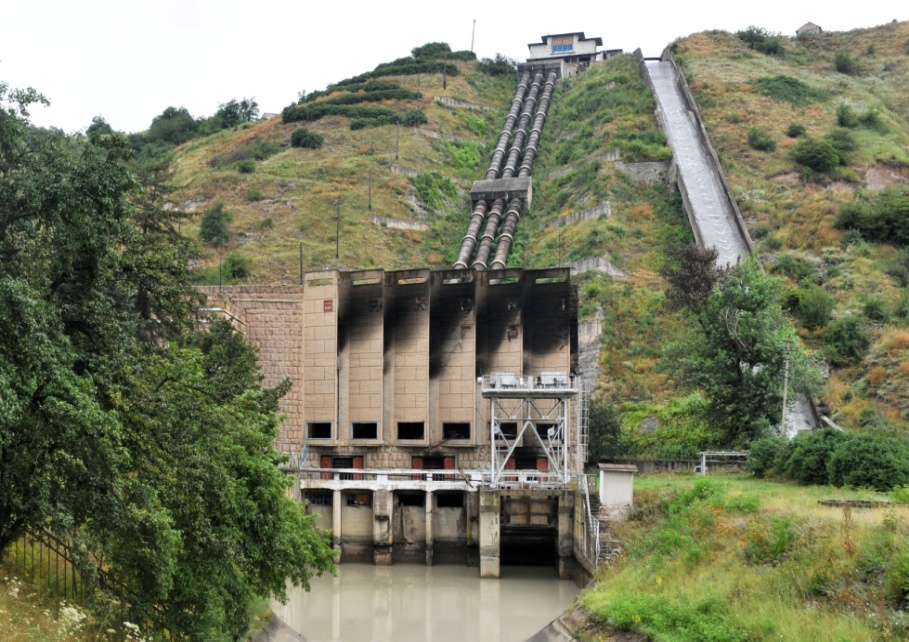 Исходные данные: Повреждение основного оборудования станции и конструкций здания в результате серии взрывов и последующего пожара. 
Претензия: Около 800 млн. руб.
Урегулирование: Около 500 млн. руб. (брутто, без учета стоимости годных остатков)
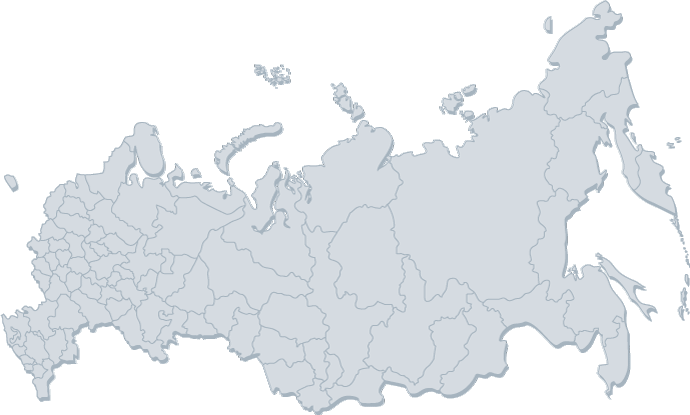 Проблема: Выполнение полной модернизации оборудования станции и сопутствующего оборудования. Отсутствие подробной претензии, детализирующей необходимые расходы. Вынужденная работа  аджастера с фактически понесенными расходами  с выделением улучшений и несвязанных с событием затрат.
Решение: привлечение эксперта-оценщика для оценки стоимости восстановления и  расчета   восстановительной стоимости полного аналога оборудования.
Итог: Аджастер с помощью привлеченных технических консультантов произвел расчет возмещения аналога поврежденного оборудования с выделением затрат на модернизацию и урегулировал событие.
Национальная Ассоциация Страховых Аджастеров
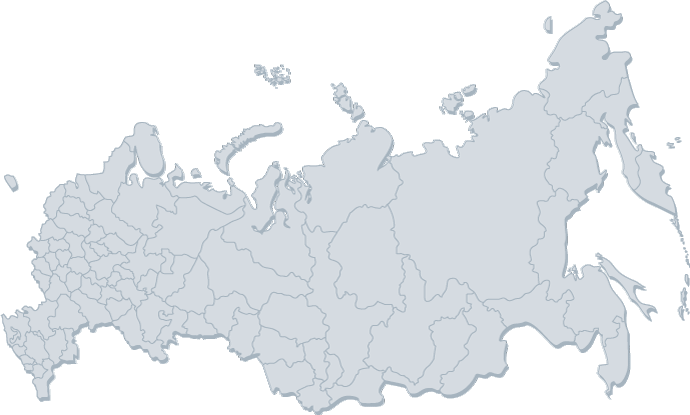 Благодарю за внимание!
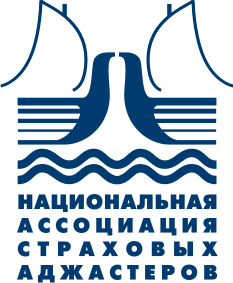 129515, г.Москва, ул.Академика Королева, д.4, корп.4.
Тел.(**7-495) 760 0632
www.naia-rus.ru